Revista de Crítica Cultural Nº 16 (GD-D-00179)
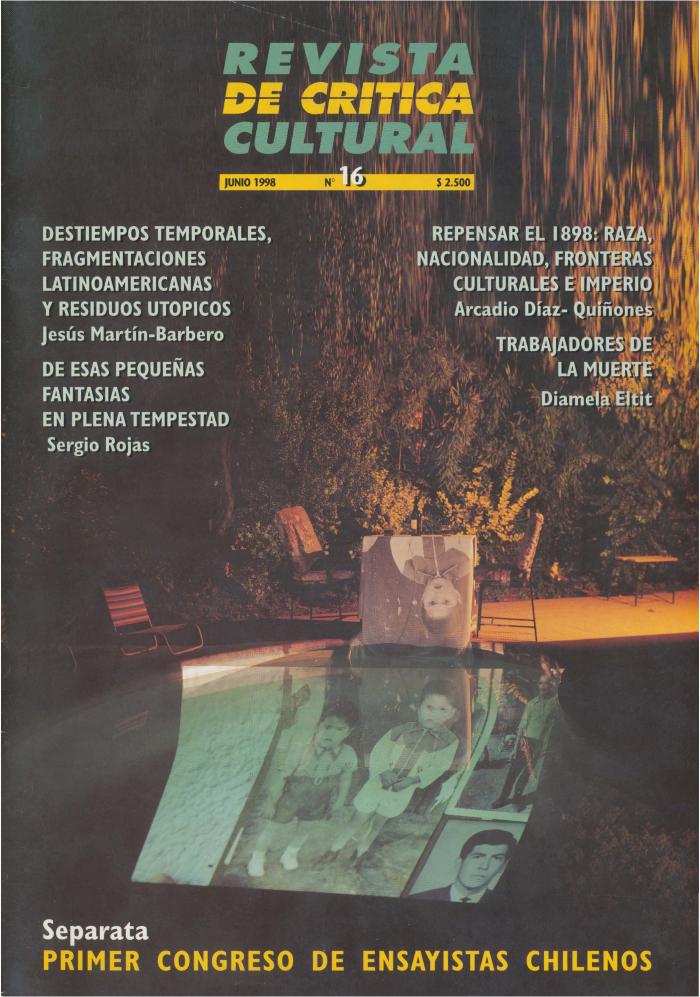